Tobacco
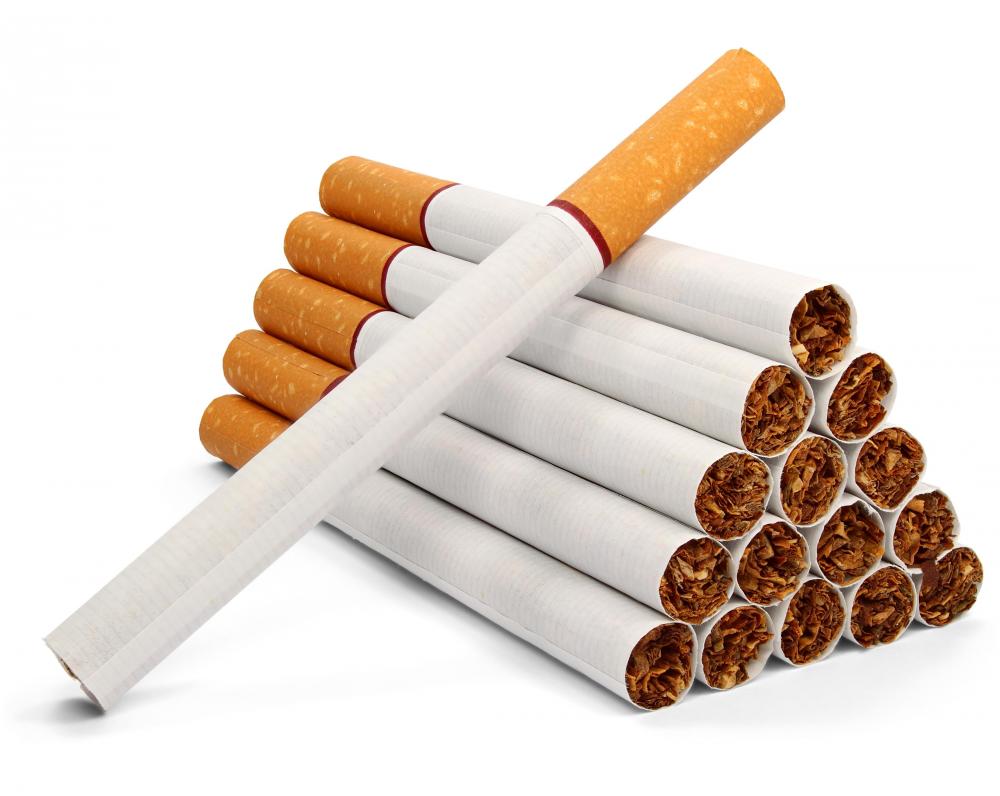 1.	Addictive Drug
A substance that causes psychological dependence
2.	Nicotine
The addictive drug found in tobacco leaves
3.	Stimulant
Drug that increases action of central nervous system
4.	Carcinogen
Cancer-causing substances
5.	Tar
Thick, sticky fluid
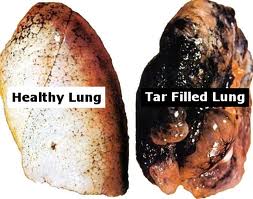 6.	Carbon monoxide
Colorless, odorless & poisonous gas
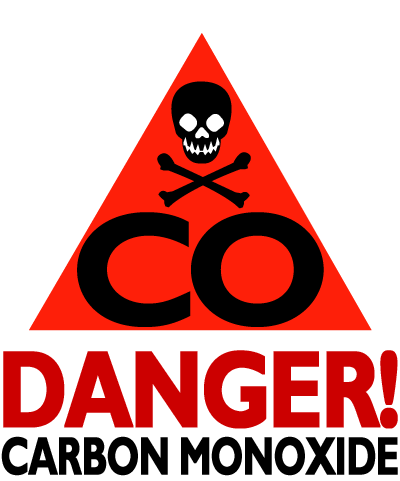 7.	Smokeless tobacco
Tobacco that is sniffed or chewed or held inside the cheeks/gums
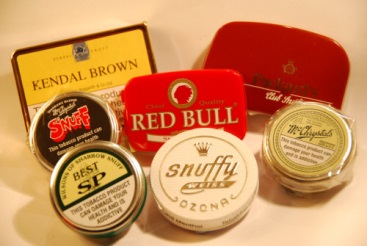 8.	Leukoplakia
Thick white spots on the inside of the mouth
Can be oral cancer
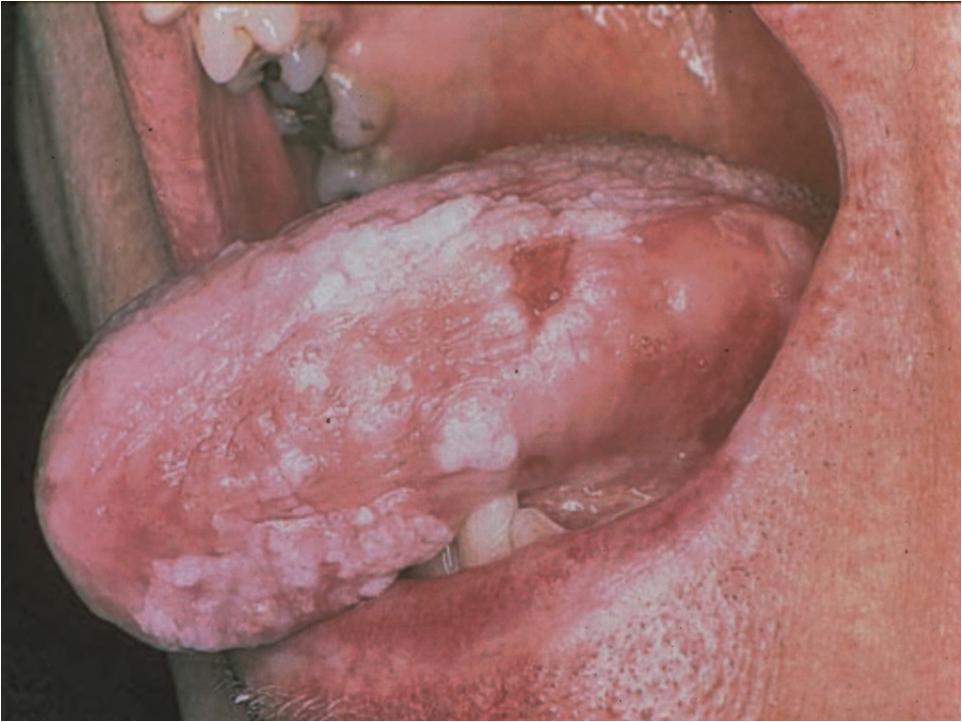 9.	Short term effects of tobacco use
Brain chemistry changes
Respiration & heart rate increases
Taste buds are dulled & appetite is reduced
Users have bad breath, yellowed teeth & smelly hair, skin & clothes
10.	Long Terms Effects of Smokinga.	Chronic Bronchitis
Cilia in bronchi become damaged
Buildup of tar in the lungs
Chronic coughing
Excessive mucus
10.	Long Term Effects of Smokingb.	Emphysema
Tiny air sacs in lungs are destroyed
Difficult to absorb oxygen
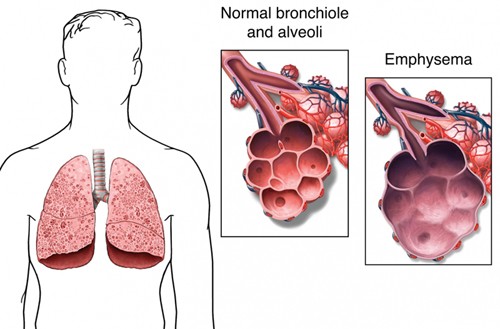 10.	Long Term Side Effects of Smokingc.	Lung Cancer
Cilia in bronchi are destroyed, extra mucus can’t be expelled
Cancerous cells multiply
90% of lung cancer deaths are caused by smoking
10.	Long Term Side Effects of Smokingd.	Coronary Artery Disease & Stroke
Nicotine restricts blood vessels
Blood flow is cut down to body’s limbs
Plaque buildup in blood vessels- hardened arteries (Arteriosclerosis)
Arteries become clogged
Increased risk of heart attack & stroke
10.	Long Term Effects of Smokinge.	Weakened immune system
Body more vulnerable to disease
11.	Consequences of Tobacco Usea.	Costs to Society
Tobacco- related diseases cost USA $167 billion each year
Productivity suffers when people call in sick
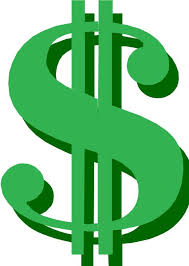 11.	Consequences of Tobacco Useb.	Cost to Individuals
Pack a day smokers= $3,561 a year
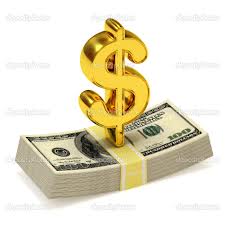 11.	Consequences of Tobacco Usec.	Legal Consequences
Under 18 = illegal
Cannot use on school property
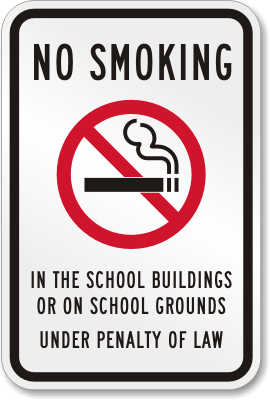 12.	Why Teens use Tobacco
Stress relief
Think they can lose weight
Look sooooooooooooo cool
Peer pressure
13.	Why do less teens use Tobacco
Family values
Sports
Tobacco laws
Health risks
Positive peer pressure
No smoking policies
14.	Living Tobacco Free
Better health
Live longer
More physically fit/athletic
Less stress about getting sick
15.	Strategies for Avoiding Tobacco
Surround yourself w/ positive influences
Reduce peer pressure
Refusal skills
16.	Why Quit?
$$$$$$$
Won’t die early
Feel more confident & powerful
Won’t have health problems
17.	Nicotine withdrawal
When nicotine is no longer used in the body
Stressed
Bitter
angry
18.	Nicotine substitutes
Products that deliver small amounts of nicotine into the user’s system
Gum
Patch
Something like food (instead)
Water vapor cigarettes
19.	Tobacco cessation program
A course to stop using tobacco
20.	Environmental Tobacco Smoke (ETS)
Secondhand smoke
21.	Mainstream smoke
Smoke comes directly from lungs of a smoker
22.	Sidestream smoke
Smoke from the end of a lit cigarette
23.	SIDS
Sudden Infant Death Syndrome
24.	Health risks of ETS to young children
Sore throats
Infections
Asthma
bronchitis